О реализации программы мониторинга готовности Краснодарского края к введению обновленных ФГОС
Ректор ГБОУ ИРО Краснодарского края, к.п.н.
Т.А.Гайдук
[Speaker Notes: Добрый день, уважаемые коллеги!]
Сопровождение введения ФГОС НОО и ООО педагогических работников: распределённый функционал
Разработка ДПП ПК и образовательного контента
Реализация ДПП ПК (по заявкам регионов)
Методическое сопровождение обучения по ДПП ПК и введения ФГОС
Федеральный уровень:
ФГАОУ ДПО «Академия Минпросвещения России»
ФГБНУ «Институт стратегии развития образования РАО»
Региональный уровень:
ИРО Краснодарского края /ЦНППМ
Региональные операторы по введению обновлённых ФГОС

Региональные координаторы по ДПО
I.
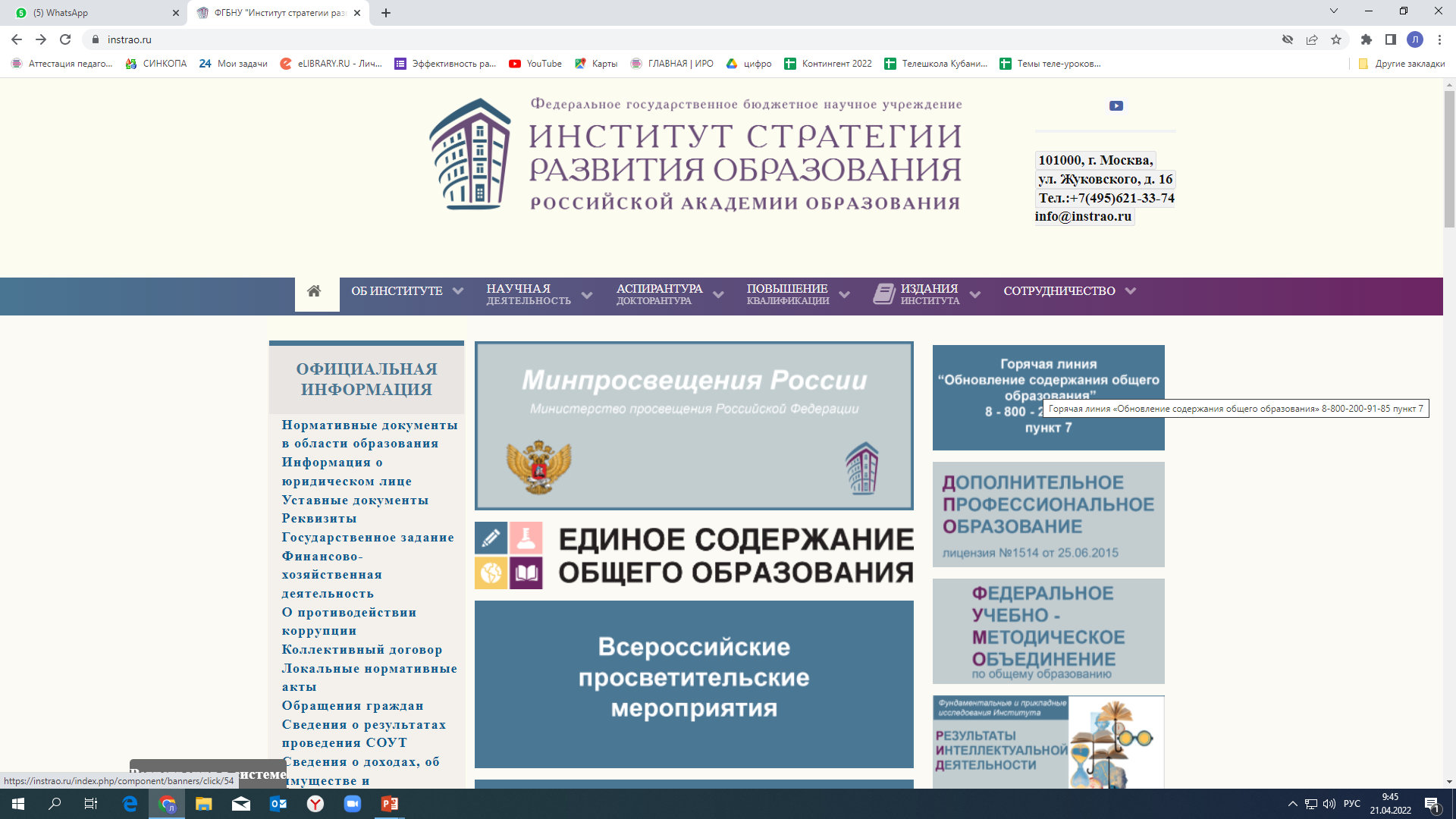 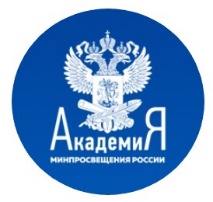 II.
Определение регионального оператора по обновлённым ФГОС
Методическое сопровождение обучения (консультации, горячая линия и др.)
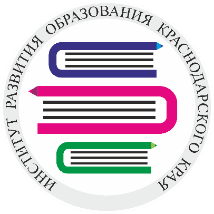 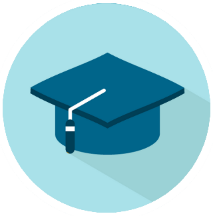 Определение регионального координатора по ДПО
Формирование списков слушателей по программам Академии
Организационная поддержка обучения
Взаимодействие с Академией
[Speaker Notes: Переход на  обновленные стандарты начального и основного общего образования осуществляется в рамках непрерывного повышения квалификации. Как по ЕДИНОЙ программе повышения квалификации  при методической поддержке Академии Минпросвещения так и в обеспечении методической поддержки Институтом стратегии развития образования РАО. 

На региональном уровне Приказом Министерства образования, науки и молодежной политики Краснодарского края  Институт определен как единый региональный ресурсный центр по организации работы по введению обновленных ФГОС начального и основного общего образования в общеобразовательных организациях Краснодарского края. 
Совместно с вами мы ведем целенаправленную работу по переходу на стандарты.]
ОРГАНИЗАЦИОННАЯ СТРУКТУРА МОНИТОРНГА
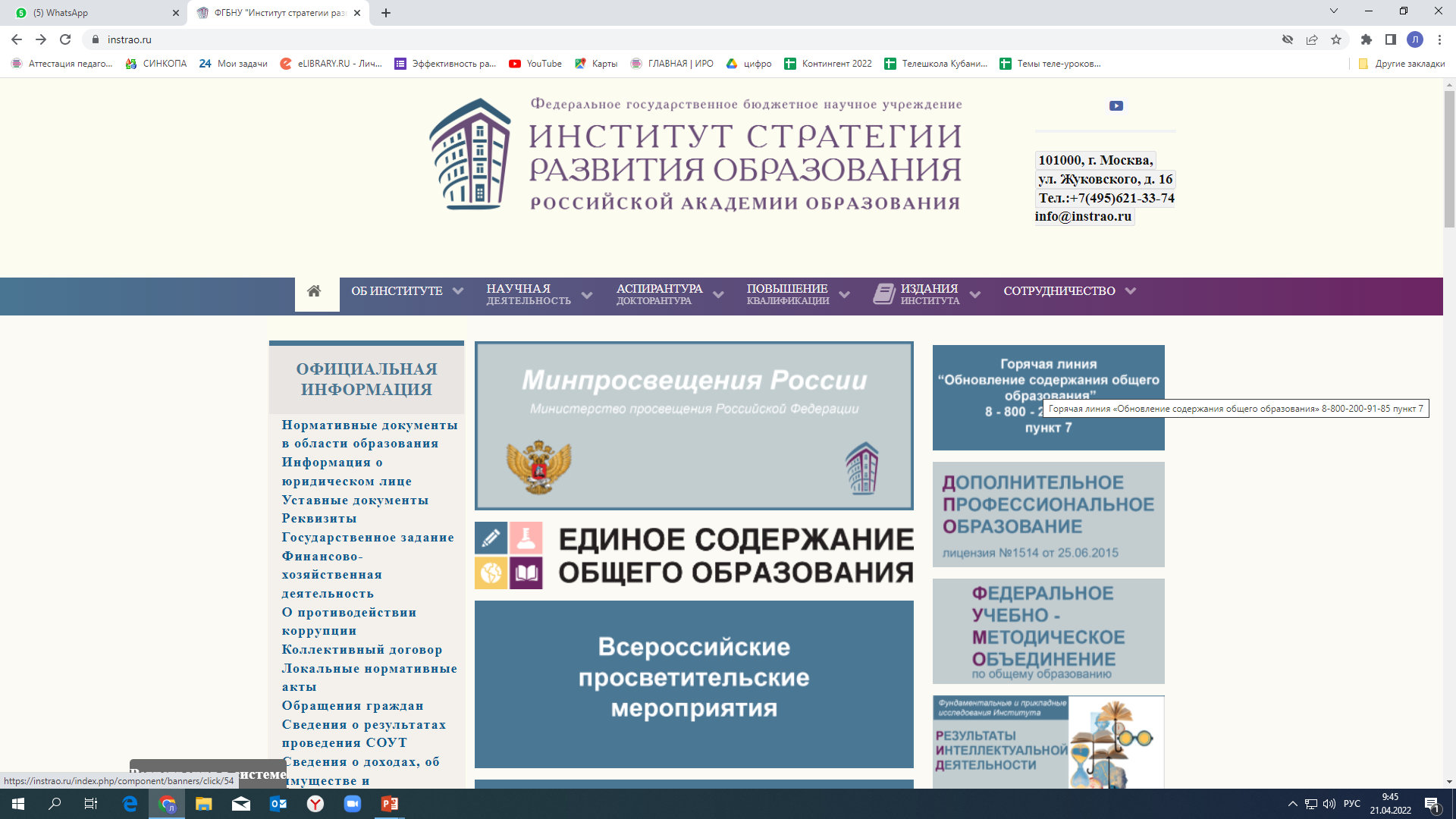 Повышение качества и оперативности получения данных для принятия управленческих решений
[Speaker Notes: Министерством Просвещения Российской Федерации в рамках выполнение федеральных мероприятий Институту стратегии развития образования поручено проведение мониторинга готовности региона к реализации стандарта начального и основного общего образования. 
Организация мониторинга не несет контролирующую миссию. Полученные данные должны быть направлены на принятие управленческих решений для качественного перехода на стандарт.]
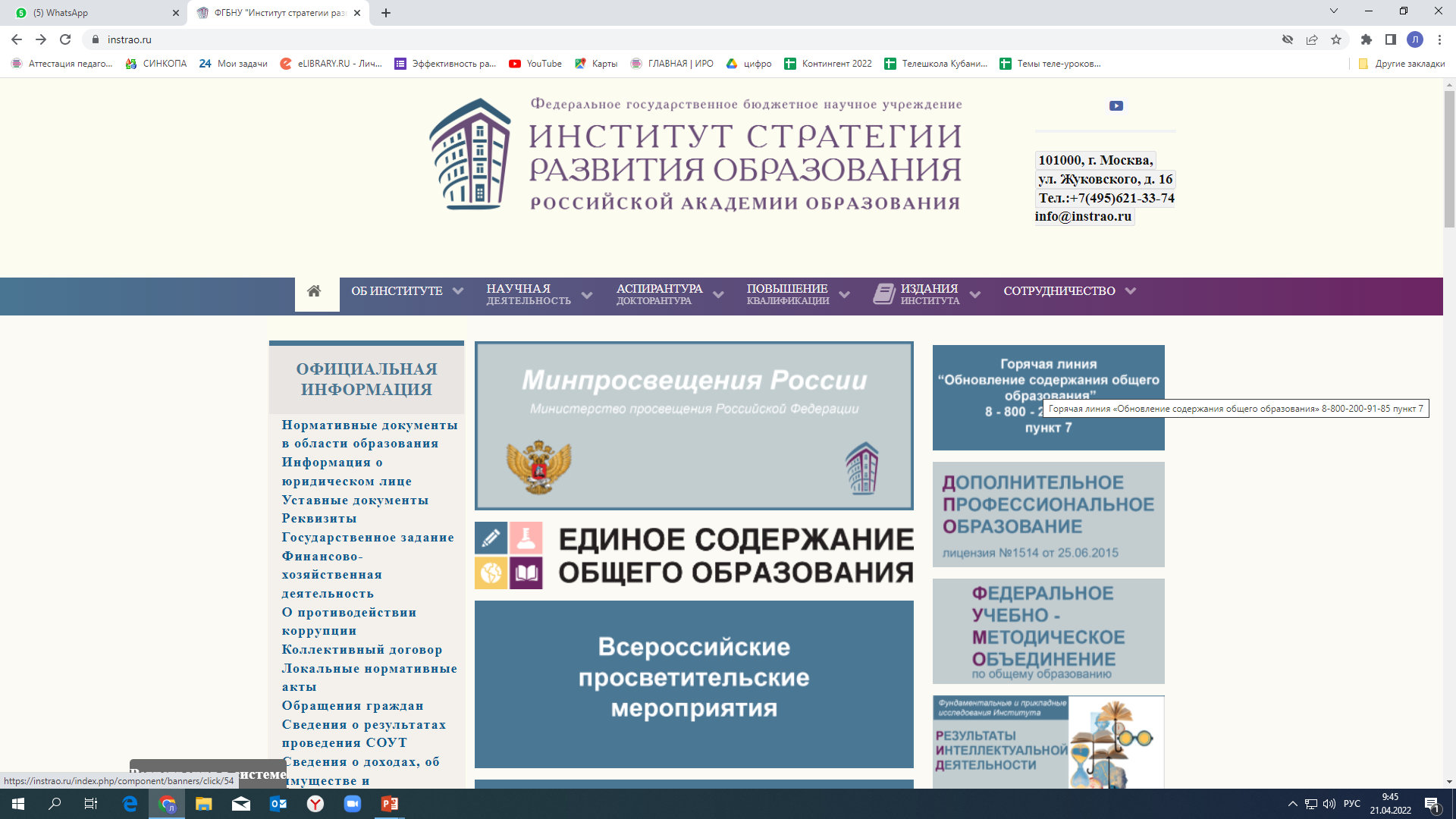 СРОКИ И ЭТАПЫ ПРОВЕДЕНИЯ
 МОНИТОРИНГА ФГОС НОО и ФГОС ООО
1 ЭТАП: ПОДГОТОВКА К РЕАЛИЗАЦИИ ФГОС НОО и ФГОС ОО
01 ИЮЛЯ-01 АВГУСТА
Обработка и анализ результатов специалистами 
ИСРО РАО
25 АПРЕЛЯ-30 ИЮНЯ
Внесение данных в информационную систему региональным координатором
02 АВГУСТА-15 АВГУСТА
Представление результатов специалистами
ИСРО РАО
2 ЭТАП: РЕАЛИЗАЦИИ ФГОС НОО и ФГОС ОО
1 декабря-30 декабря
Представление результатов специалистами
ИСРО РАО
01 ноября-30 ноября
Обработка и анализ результатов специалистами 
ИСРО РАО
15 сентября-30 октября
Внесение данных в информационную систему региональным координатором
[Speaker Notes: На федеральном уровне определена циклограмма проведения двух этапов мониторинга:
Первый этап по подготовке к реализации стандартов стартует уже с  25 апреля, второй по реализации стандартов с 15 сентября. 
Анализ результатов будет представлен специалистами Института стратегии развития образования и мы с вами сможем их использовать в своей работе]
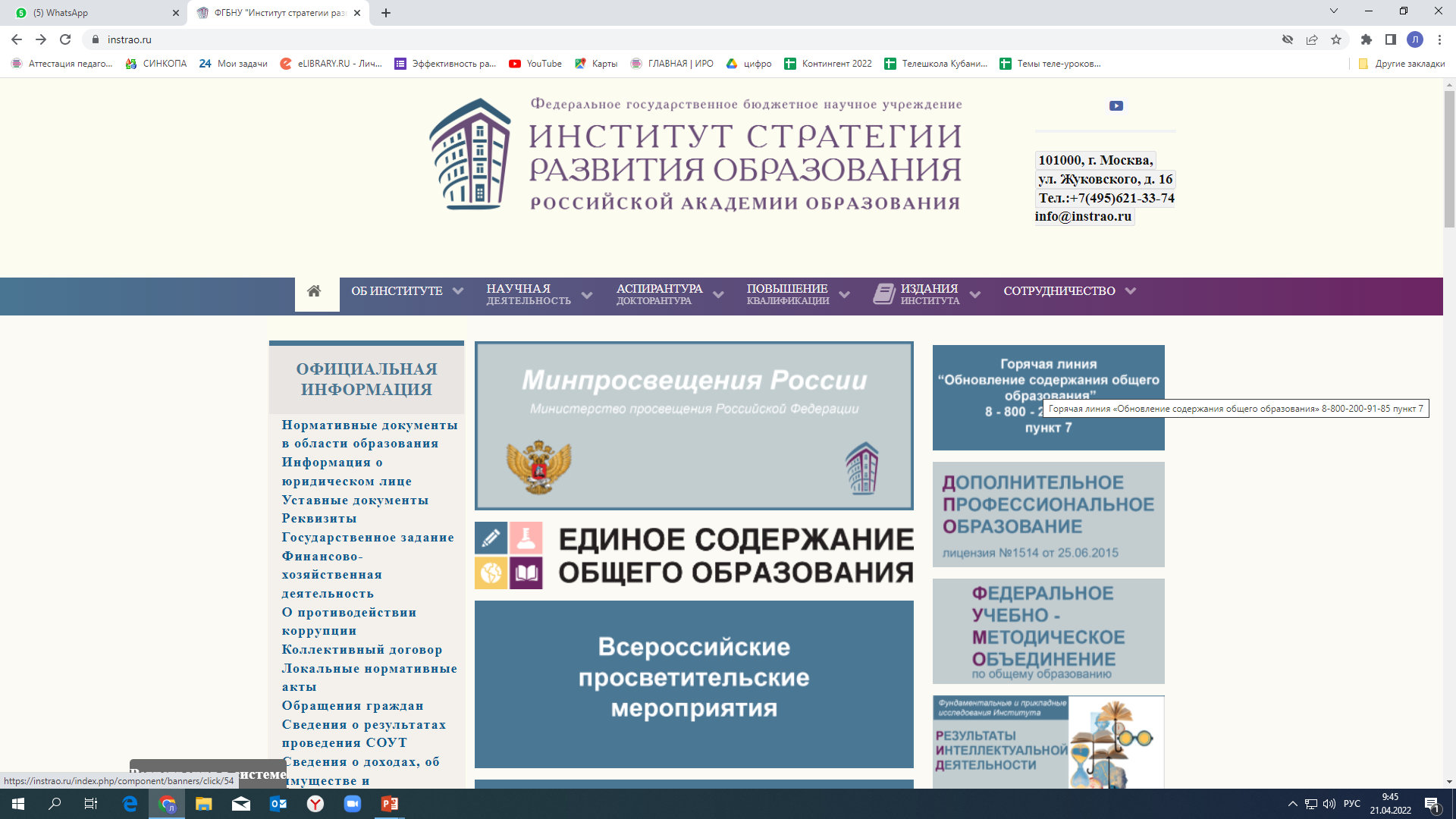 Функционал  информационной системы сбора данных введения ФГОС НОО и ФГОС ООО
Модуль 1
Данные о количестве общеобразовательных организаций Краснодарского края, в которых реализуются образовательные программы НОО и ООО
Сколько ОО, реализующих образовательные программы НОО
 Сколько ОО, реализующих образовательные программы НОО, переходят на ФГОС 
Сколько ОО, реализующих образовательные программы ООО
 Сколько ОО, реализующих образовательные программы ООО, переходят на ФГОС
СКОЛЬКО ОО ПЛАНИРУЮТ ПЕРЕЙТИ НА ФГОС ПО СЛЕДУЮЩИМ ПРЕДМЕТАМ
По основам религиозных культур и светской этики в 4 классах
По обществознанию в 6 классах 
По информатике\физике в 7 классах
По основам безопасности жизнедеятельности\химии в 8 классах
По иностранному языку во 2 классах
[Speaker Notes: В 2 этапах мониторинга будет уделено внимание  количественным показателям в разрезе как каждой образовательной организации, так и региона в целом. 
Для нашего региона будет актуален мониторинг 1 и 5 классов, которые вступают в реализацию обновлённых стандартов.]
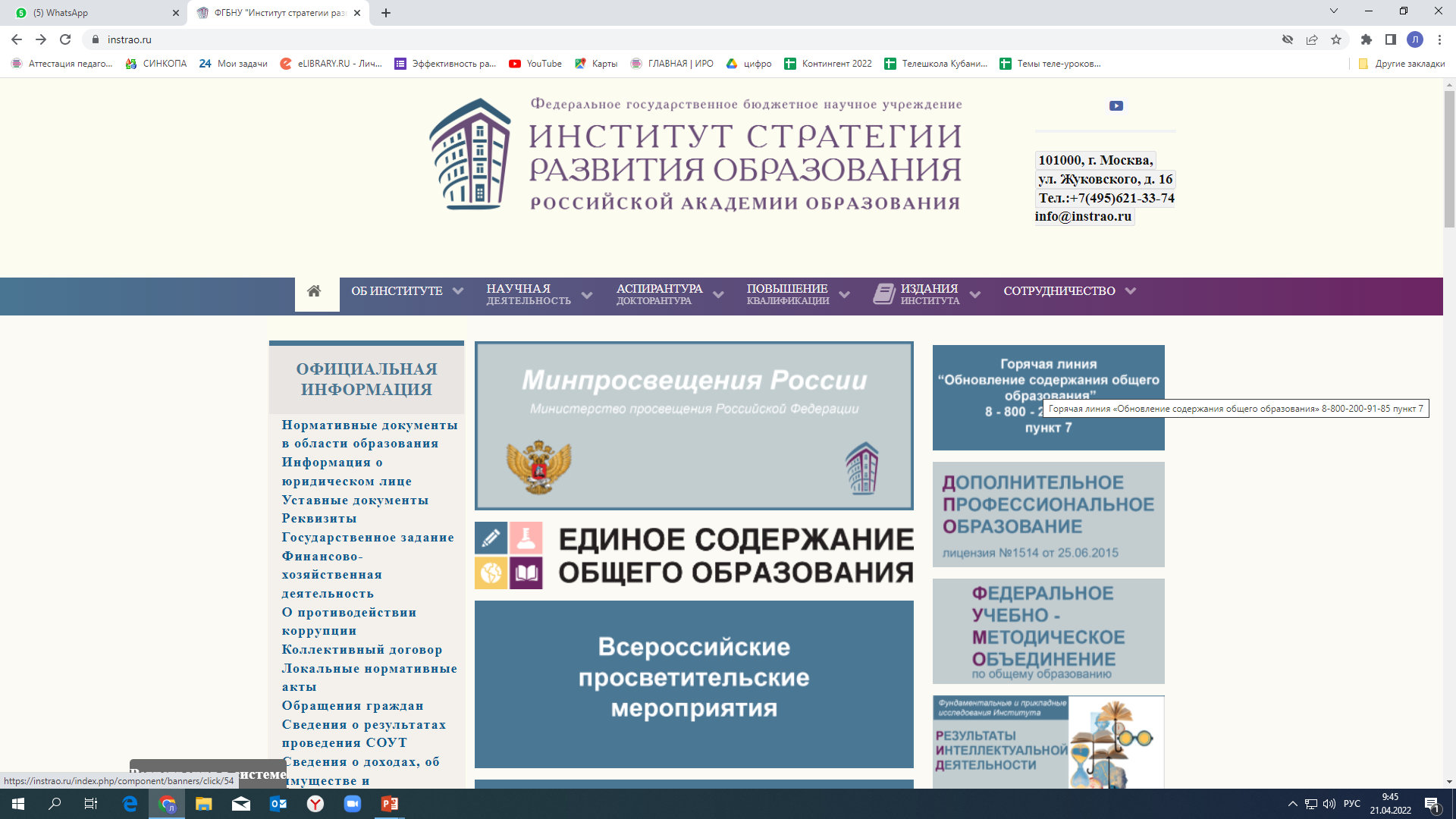 Функционал  информационной системы 
сбора данных введения ФГОС НОО и ФГОС ООО
Модуль 1
Кадровое обеспечение введения ФГОС НОО и ФГОС ООО
Количество учителей, переходящих к введению ФГОС НОО и ФГОС ООО
 Какой статус готовности учителей к переходу на ФГОС НОО и ООО
Осуществляется мониторинг готовности муниципальных образовательных систем к введению ФГОС НОО и ООО
ИНФОРМАЦИОННОЕ  ОБЕСПЕЧЕНИЕ ВВЕДЕНИЯ ОБНОВЛЕННЫХ ФГОС НОО И ООО
Как организована работа с общественностью и родителями
Обеспеченность учебниками
[Speaker Notes: Конечно пристальное внимание будет направлено на кадровое обеспечение, школ переходящих на стандарт. Первостепенной задачей, которую ставит перед нами Минпросвещение – это 100 процентное повышение квалификации педагогов по единой федеральной программе.
 Этот вопрос будет освещен подробно  сегодня проректором Института.
А так же очень важно выполнение дорожных карт по введению обновленных стандартов регионального, муниципального и школьного уровня. 
На сайте Института организовано сопровождение деятельности территориальных методических служб по введению стандартов в школах муниципалитета, которая может быть оказать вам помощь в подготовке к мониторингу  .]
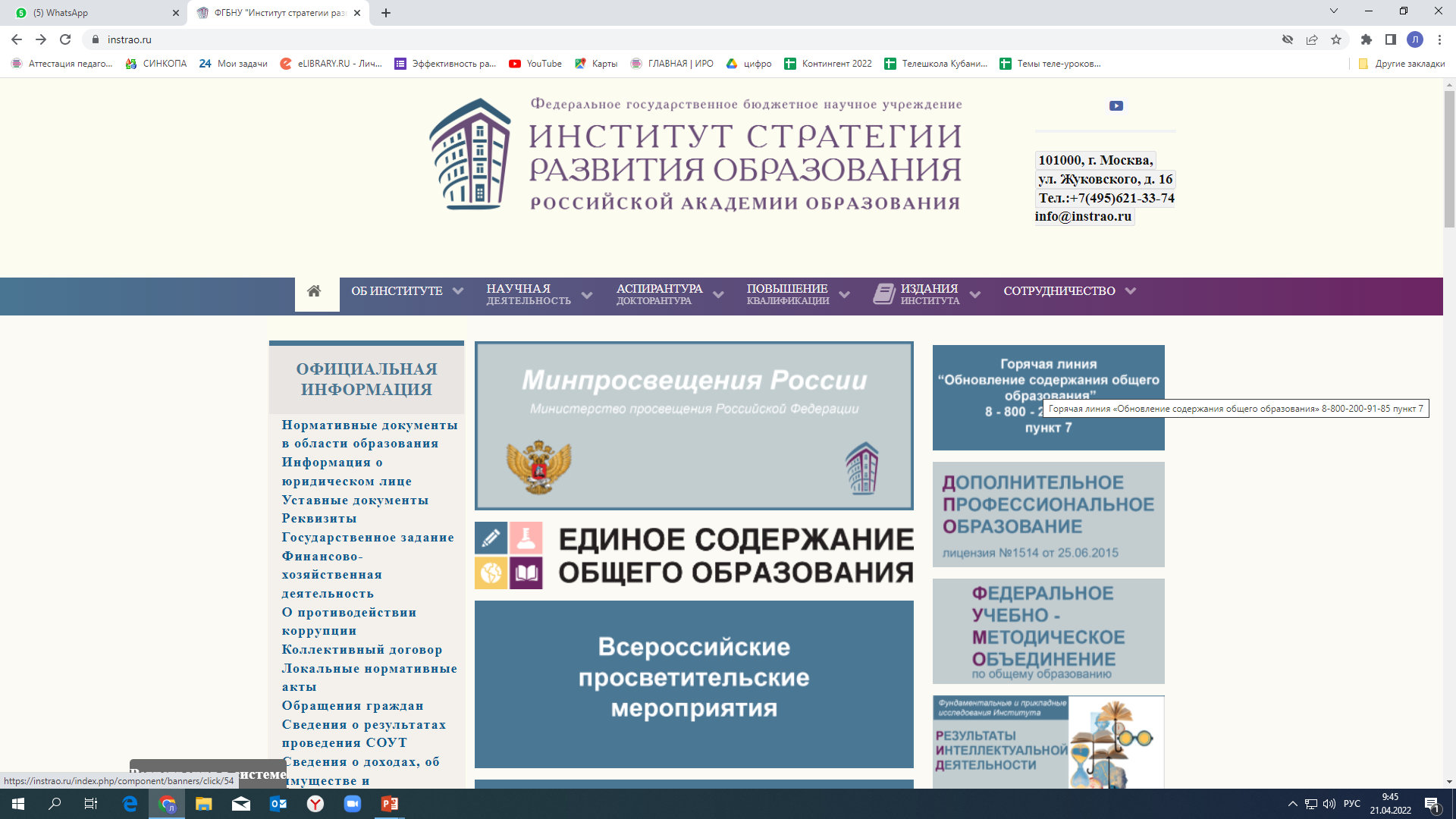 Функционал  информационной системы 
сбора 
данных введения ФГОС НОО и ФГОС ООО
Модуль 1
Организационно-управленческое обеспечение введения 
ФГОС НОО и ФГОС ООО
Определена организация, координирующая подготовку к введению ФГОС НОО и ФГОС ООО
 Разработан и утвержден региональный план-график подготовки к введению ФГОС НОО и ООО
Осуществляется мониторинг готовности муниципальных образовательных систем к введению ФГОС НОО и ООО
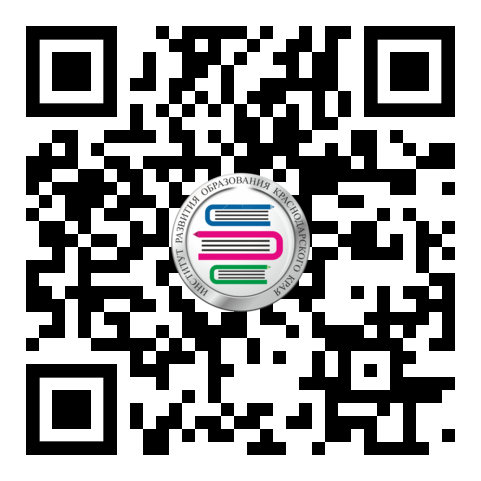 КОНСУЛЬТАЦИОННО-МЕТОДИЧЕСКОЕ ОБЕСПЕЧЕНИЕ ВВЕДЕНИЯ ОБНОВЛЕННЫХ ФГОС НОО И ООО
Создан консультационно-методический центр /служба (ГОРЯЧАЯ ЛИНИЯ), обеспечивающая методическую поддержку школ, педагогов по вопросам подготовки к введению обновленных ФГОС НОО и ФГОС ООО
Как осуществляется поддержка учителей
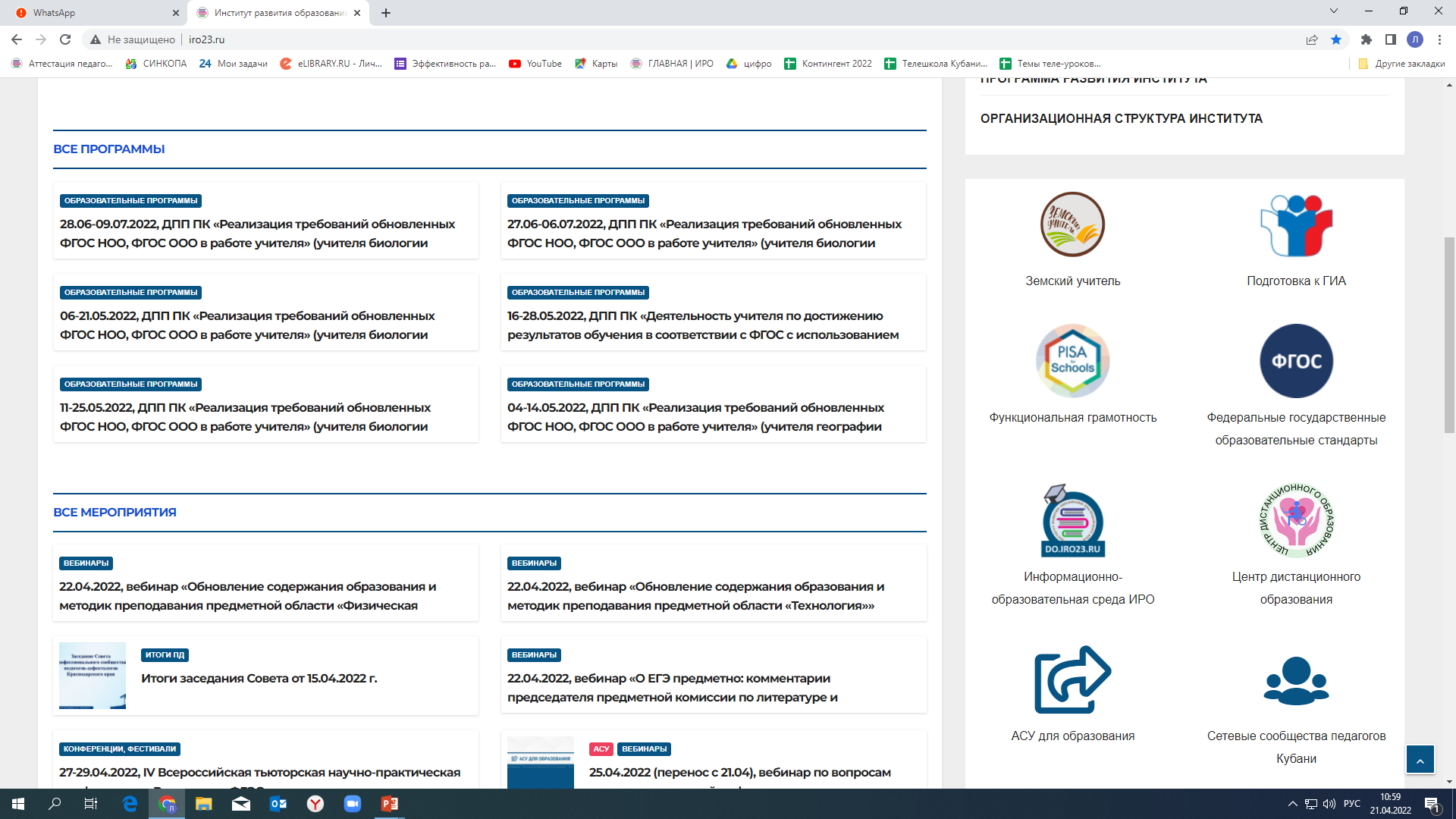 [Speaker Notes: В рамках организационно-управленческого обеспечения введения стандартов на сайте Института организовано сопровождение деятельности территориальных методических служб по введению стандартов в школах муниципалитета, эти материалы должны быть использованы Вами в подготовке к мониторингу  .]
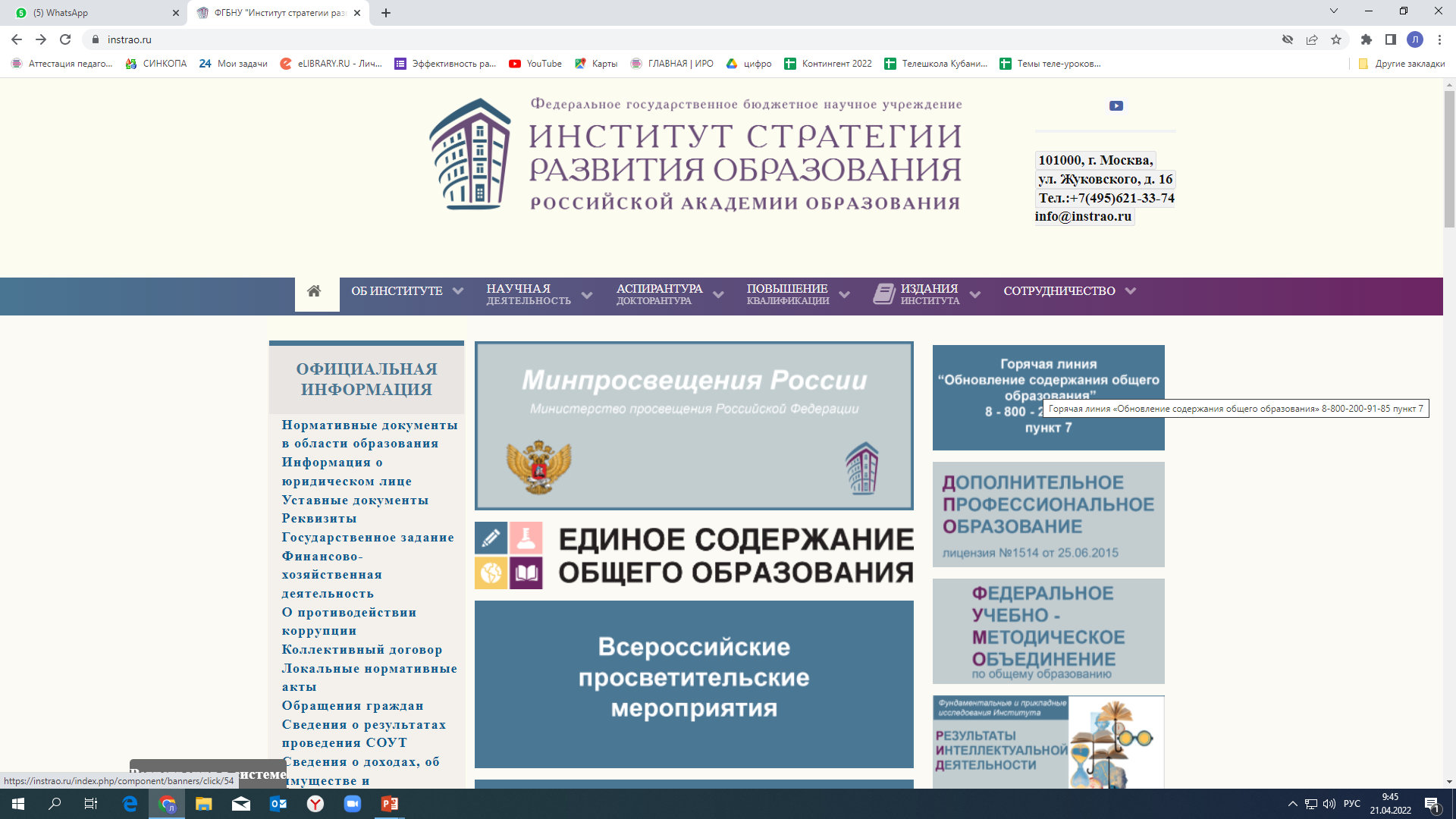 Функционал  информационной системы
 сбора данных введения ФГОС НОО и ФГОС ООО
Модуль 2ДАННЫЕ О КОЛИЧЕСТВЕ СФОРМИРОВАННЫХ РАБОЧИХ ПРОГРАММ С ПОМОЩЬЮ КОНСТРУКТОРА РАБОЧИХ ПРОГРАММ
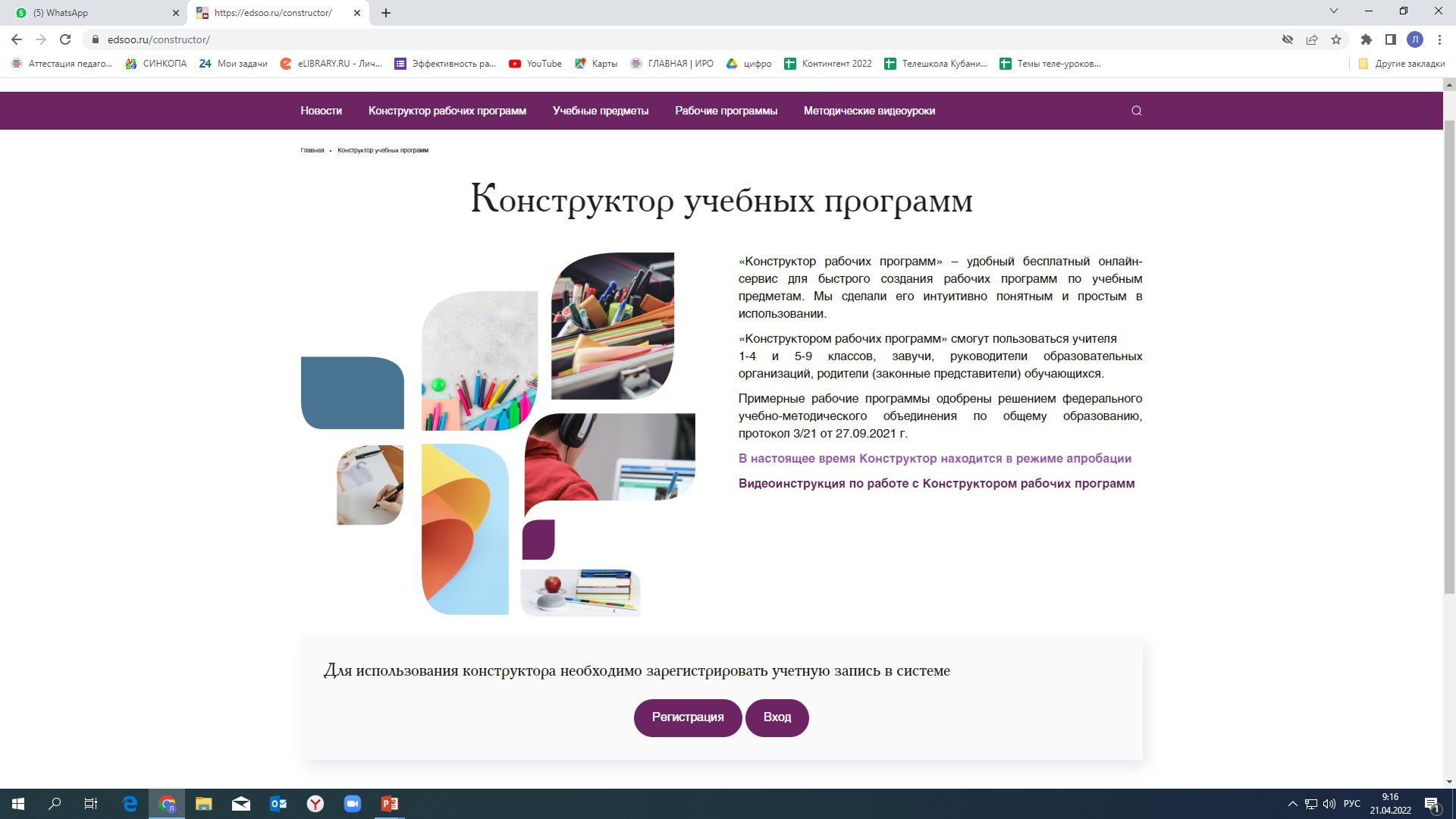 HTTPS://EDSOO.RU
[Speaker Notes: Особое внимание хочу обратить на Модуль 2 мониторинга. Институтом стратегии образования в любой момент могут быть выгружены данные о работе каждого УЧИТЕЛЯ.
 ВАЖНО, что при создании рабочей программы у каждого учителя будет свой АЙДИ адрес. В конструкторе будет четко указан УМК по которому работает учитель, распределение по темам в соответствии с утвержденными рабочими программами. Коллеги, на наших курсах повышения квалификации мы уделяем особое внимание работе с конструктором.]
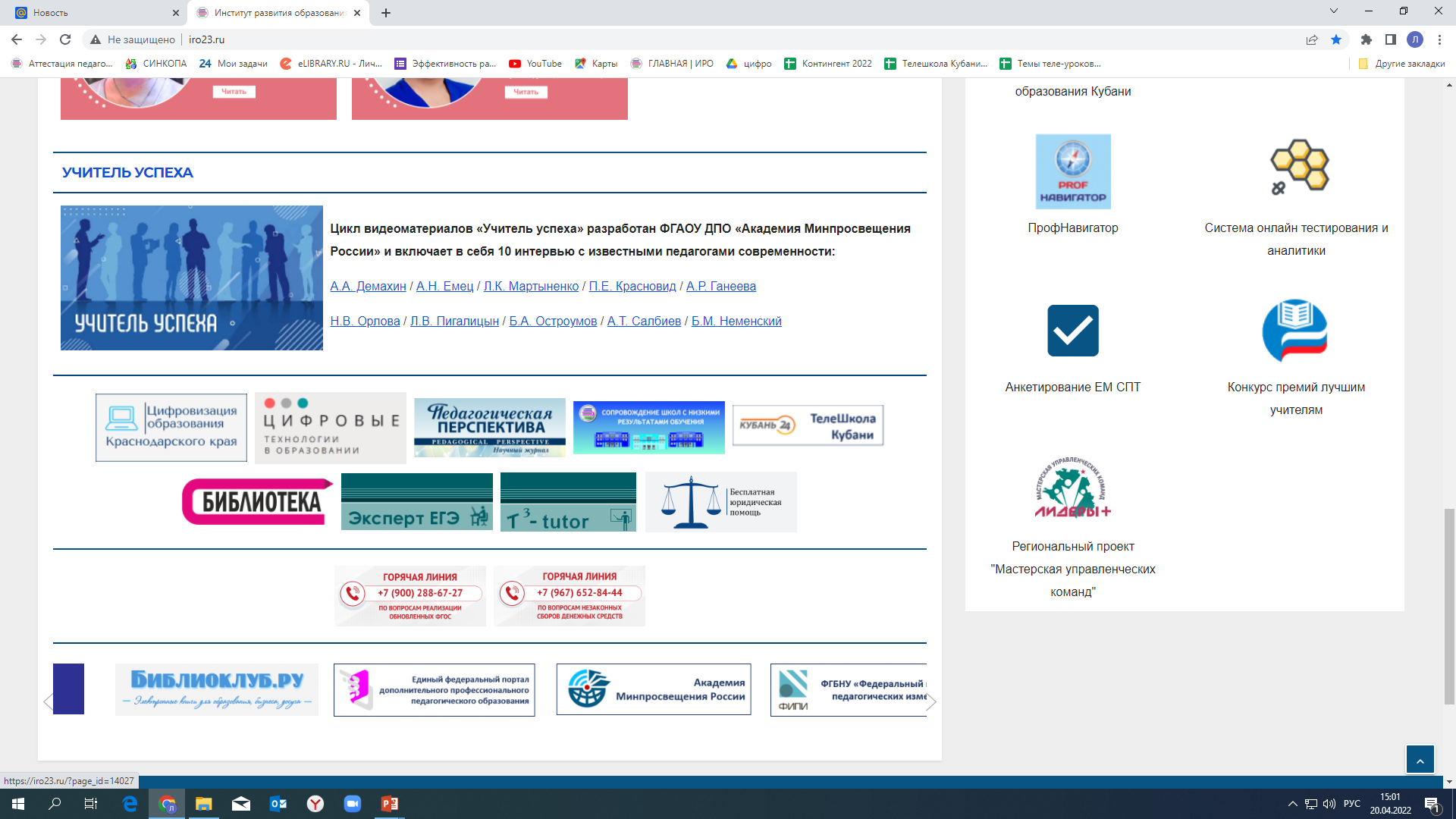 [Speaker Notes: Но если  у руководящих и педагогических работников нашего края остаются вопросы, на слайде Телефон горячей линии  Института развития образования Краснодарского края.
Мы готовы к сотрудничеству.]